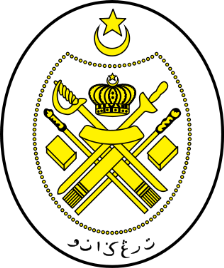 Jabatan Hal Ehwal Agama Terengganu
KHUTBAH MULTIMEDIA
Siri: 21 / 2023
6 Zulkaedah 1444H  /  26 Mei 2023M
KUKUHKAN PERPADUAN MENURUT AL QURAN DAN SUNNAH
http://e-khutbah.terengganu.gov.my
Pujian Kepada Allah SWT
الْحَمْدُ لِلَّهِ
Segala puji-pujian hanya bagi Allah SWT
Syahadah
وَأَشْهَدُ أَنْ لَا إِلَهَ إِلَّا اللهُ الْمَلِكُ الْحَقُّ الْمُبِيْنُ
وَأَشْهَدُ أَنَّ مُحَمَّدًا عَبْدُهُ وَرَسُوْلُهُ الْمَبْعُوْثُ رَحْمَةً لِلْعَالَمِيْنَ
Dan aku bersaksi  bahawa sesungguhnya tiada tuhan melainkan Allah, Tuhan Pemilik segala kerajaan, Yang Maha Benar Lagi Maha Nyata, dan juga aku bersaksi bahawa Nabi Muhammad (S.A.W) hamba-Nya dan Rasul-Nya, yang diutus sebagai rahmat bagi Semesta Alam.
Selawat Ke Atas Nabi Muhammad SAW
اَللَّهُمَّ صَلِّ وَسَلِّمْ عَلَى سَيِّدِنَا مُحَمَّدٍ 
وَعَلَى آلِهِ وَأَصْحَابِهِ وَمَنْ تَبِعَهُمْ بِإِحْسَانٍ إِلَى يَوْمِ الدِّيْنِ
Ya Allah, cucurilah rahmat dan kesejahteraan ke atas junjungan kami, Nabi Muhammad SAW, dan ke atas Keluarganya, para Sahabatnya dan Orang-Orang yang mencontohi mereka hingga hari Akhirat.
Pesanan Takwa
اِتَّقُوا اللَّهَ
“Bertaqwalah kepada Allah”
Tajuk 
Khutbah Hari Ini:
KUKUHKAN PERPADUAN MENURUT AL QURAN DAN SUNNAH
6 ZULKAEDAH 1444H / 26 MEI 2023
KESATUAN
PERPADUAN
PERSAUDARAAN
Merupakan perintah Allah dan 
Rasul-Nya yang mesti dipatuhi.
Firman Allah SWT 
dalam Surah Ali Imran ayat 103 :
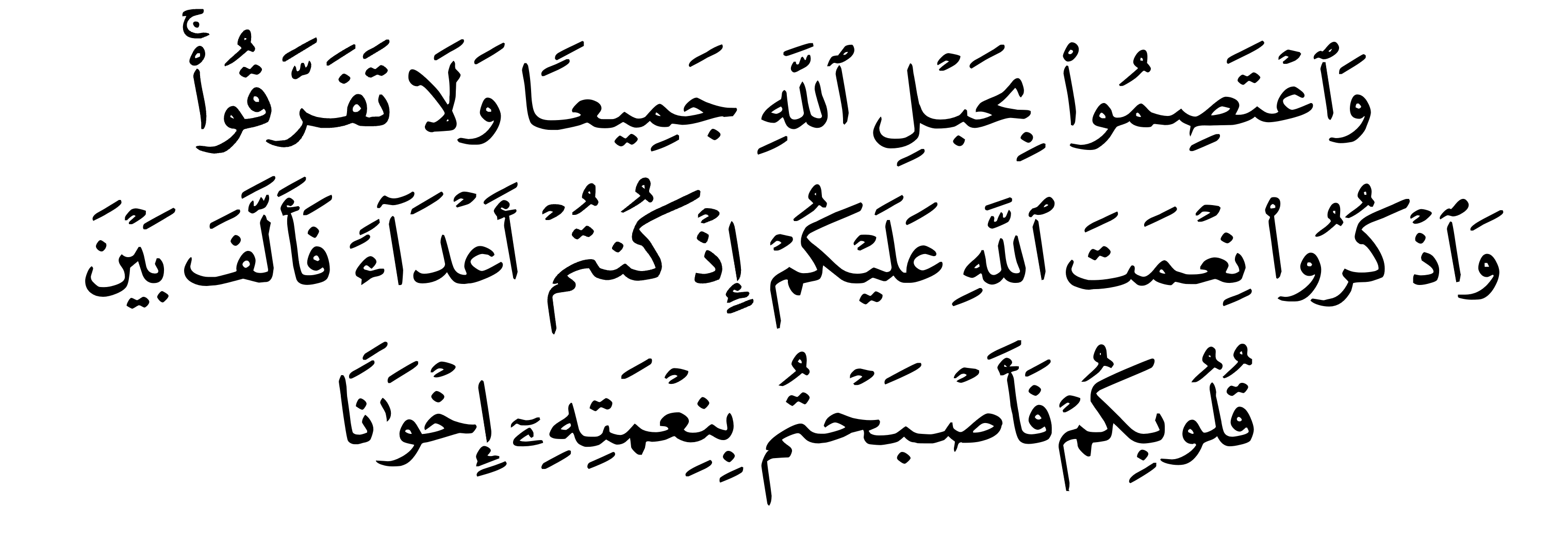 Maksudnya : “Dan berpegang teguhlah kamu sekalian kepada tali Allah (agama Islam) dan jangan kamu bercerai berai, dan kenangkanlah nikmat Allah kepada kamu ketika kamu bermusuh-musuhan (semasa jahiliah dahulu), lalu Allah menyatukan di antara hati kamu (sehingga kamu bersatu padu dengan nikmat Islam), maka menjadilah kamu dengan nikmat Allah itu (orang-orang Islam) yang bersaudara…”
Firman Ini Dengan Jelas Memerintahkan Orang-orang Beriman
Mengasaskan kehidupan di atas agama Allah, yakni Islam. Dan melarang daripada berpecah belah atau bercerai berai. Kerana persaudaraan sesama Islam dan perpaduan adalah nikmat atau kurnia Allah kepada hamba-hambaNya beriman.
Orang Yang Sengaja Menabur Fitnah Atau Menghasut
Mereka ini ialah orang yang telah melanggar perintah Allah, ingkar akan nikmat yang dikurniakanNya lagi tidak bersyukur.
Di Sudut Lain
Patutkah kita merombak tali persaudaraan Islam yang telah diikat kukuh oleh Rasulullah SAW suatu ketika dahulu, dengan kita terlibat dalam kancah perbalahan dan persengketaan sesama muslim?!
Di Sudut Lain
Wajarkah kita membiarkan diri kita dipengaruhi oleh suara-suara sumbang menghasut, hingga saling benci membenci dan bermusuhan?!
Al-Quran dan Sunnah telah memberikan panduan dan pedoman tentang bagaimana kita boleh membentuk persaudaraan dan perpaduan
Firman Allah SWT 
dalam Surah An – Nisa’ ayat 59 :
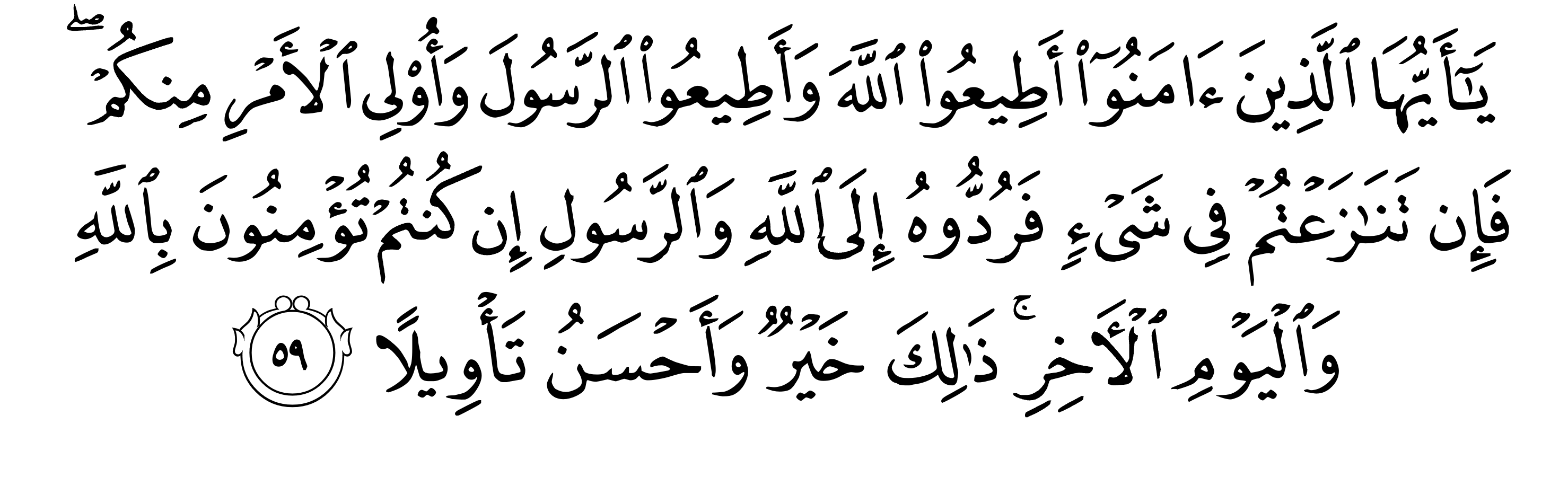 Maksudnya : “Wahai orang-orang yang beriman, taatlah kamu kepada Allah, dan taatlah kamu kepada Rasulullah, dan juga kepada Ulul Amri (orang-orang yang berkuasa) daripada kalangan kamu. Kemudian jika kamu berbantah-bantah (berselisihan) dalam sesuatu perkara, maka hendaklah kamu mengembalikannya kepada (kitab) Allah dan (sunnah) RasulNya, jika kamu beriman kepada Allah dan hari Akhirat. Yang demikian adalah lebih baik (bagi kamu) dan lebih elok (pula) kesudahannya.”
Firman Ini Secara Terang Memerintahkan Orang-orang Beriman
Menamatkan segala perselisihan dan persengketaan dengan cara kembali kepada ajaran Allah dan RasulNya, iaitu mereka menyelesaikan perselisihan tersebut menurut lunas-lunas Islam dan menerusi semangat persaudaraan Islam.
Rasulullah SAW pula telah menggariskan dasar atau rukun kepada persaudaraan Islam.
Baginda SAW bersabda :
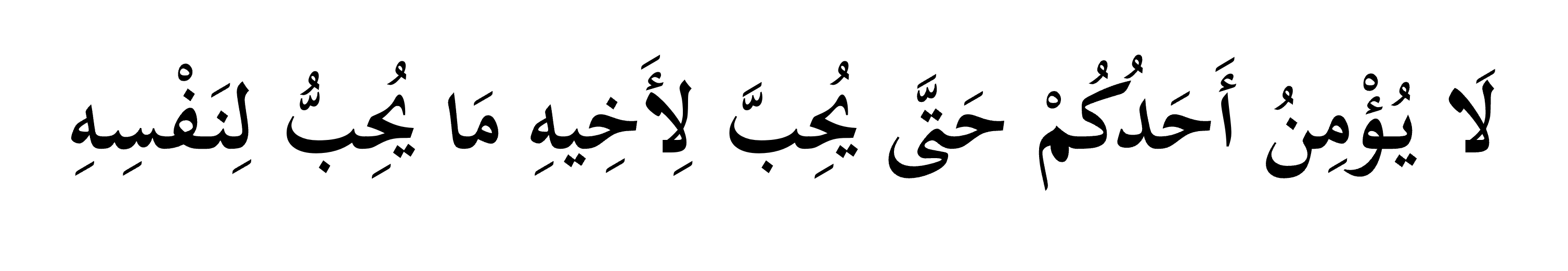 Maksudnya : “Tidak sempurna iman salah seorang daripada kamu hingga ia mengasihi bagi saudaranya (sesama Islam) akan apa yang dikasihi bagi dirinya sendiri” 
(Hadis riwayat Al-Bukhari dan Muslim)
sabda Baginda SAW yang bermaksud:
“Hak seorang Islam ke atas seorang Islam ialah lima perkara, iaitu menjawab salam, menziarahi orang yang sakit, mengiringi jenazah, menunaikan jemputan dan mendoakan kerahmatan kepada orang yang bersin”.

(Hadis riwayat Al-Bukhari dan Muslim)
DALAM ERTIKATA LAIN
Kita sebagai umat Islam hendaklah bersikap berperi kemanusiaan dan menggunakan budi bicara yang baik antara satu sama lain

Untuk itu, marilah kita sama-sama mengenepikan kepentingan diri sendiri dengan mengutamakan kepentingan bersama dalam masyarakat dan negara

Satukanlah daya usaha, fikiran dan tenaga, harta benda dan jiwa raga kita, demi kepentingan dan kemaslahatan agama, masyarakat dan negara

Lupakanlah segala titik bengik yang mengakibatkan perpecahan sesama kita.
أعُوذُ بِاللهِ مِنَ الشَّيْطَانِ الرَّجِيمِ
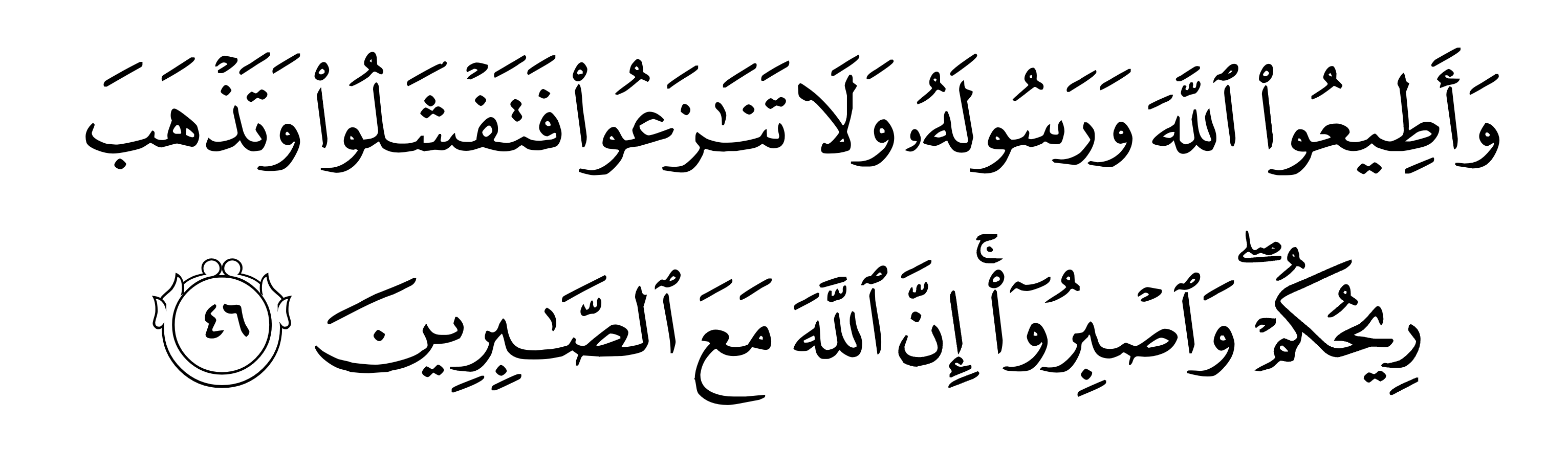 Maksudnya : Dan taatlah kamu kepada Allah dan RasulNya, dan janganlah kamu berbantah-bantahan; kalau tidak, nescaya kamu menjadi lemah semangat dan hilang kekuatanmu, dan sabarlah (menghadapi segala kesukaran dengan cekal hati); sesungguhnya Allah beserta orang-orang yang sabar.
(Surah Al-Anfal, ayat 46)
بَارَكَ اللهُ لِيْ وَلَكُمْ فِي الْقُرْآنِ الْعَظِيْمِ،
 وَنَفَعَنِيْ وَإِيَّاكُمْ بِمَا فِيْهِ مِنَ الآيَاتِ وَالذِّكْرِ الْحَكِيْمِ،
 وَتَقَبَّلَ مِنِّيْ وَمِنْكُمْ تِلاَوَتَهُ إِنَّهُ هُوَ السَّمِيْعُ الْعَلِيْمُ،
 أَقُوْلُ قَوْلِيْ هَذَا وَأَسْتَغْفِرُ اللهَ الْعَظِيْمَ لِيْ وَلَكُمْ،
وَلِسَائِرِ المُسْلِمِينَ وَالمُسْلِمَاتِ وَالمُؤْمِنِينَ وَالمُؤْمِنَاتِ،
فَاسْتَغْفِرُوْهُ، إِنَّهُ هُوَ الْغَفُوْرُ الرَّحِيْمُ.
Doa Antara Dua Khutbah
آمِينَ ، يَا مُوَفِّقَ الطَّائِعِينَ
وَفِّقنَا لِطَاعَتِكَ أَجمَعِينَ
وَتُب عَلَينَا وَعَلَى المُسلِمِينَ
وَاغفِر ذَنبَ مَن يَقُولُ: «أَستَغفِرُ اللهَ» العَظِيمَ
وَنَستَغفِرُ اللهَ
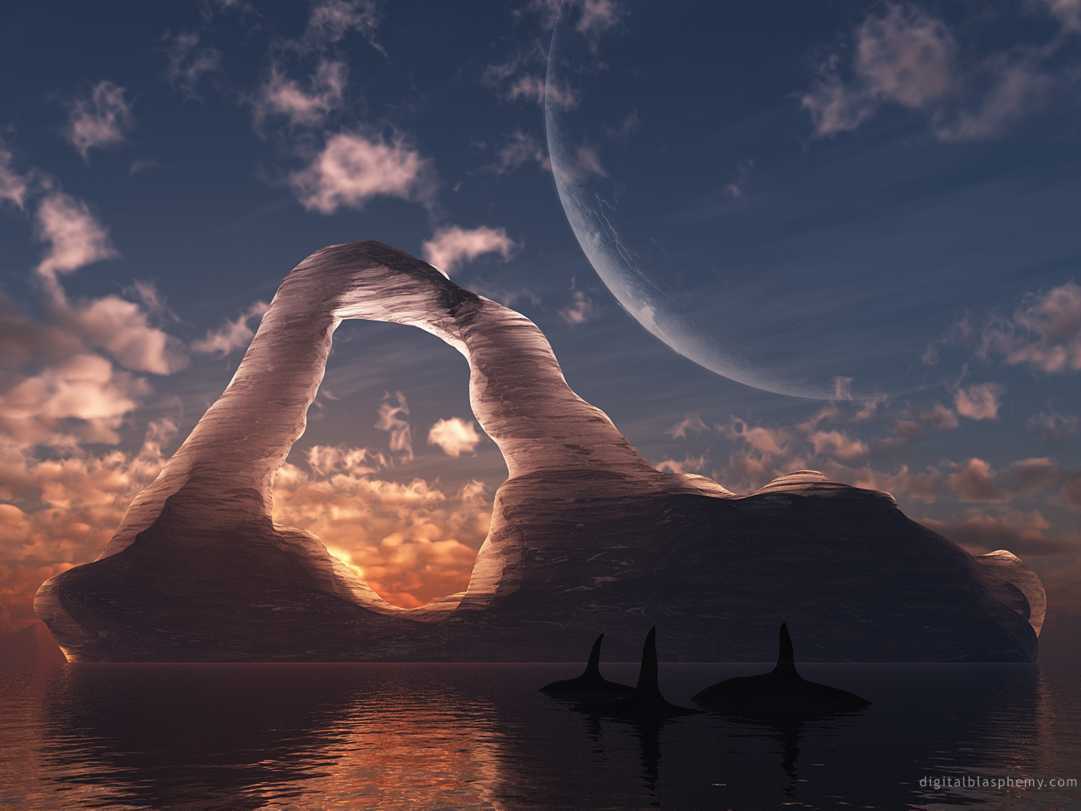 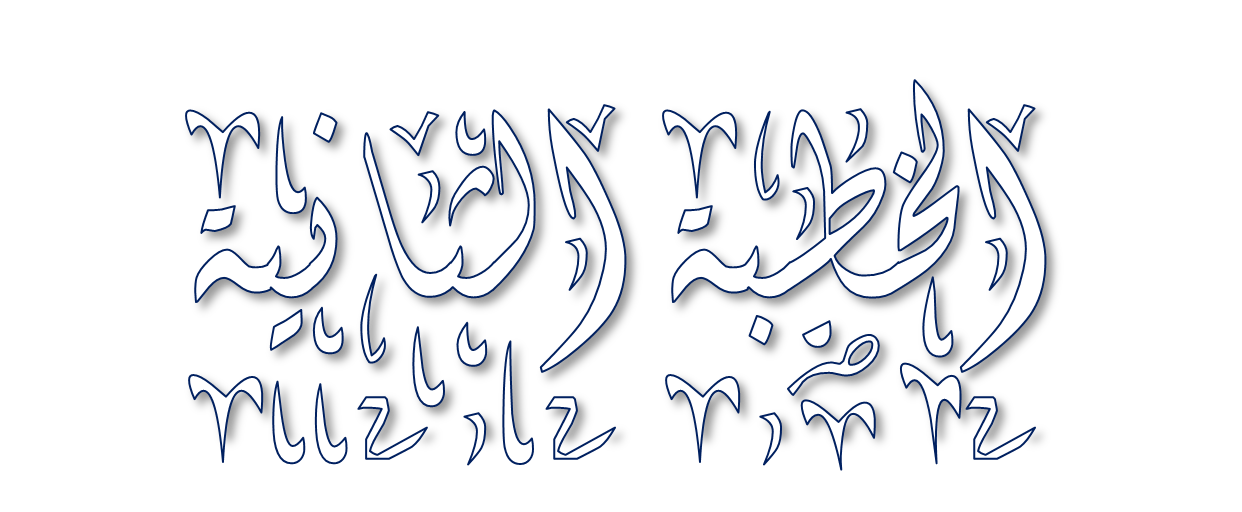 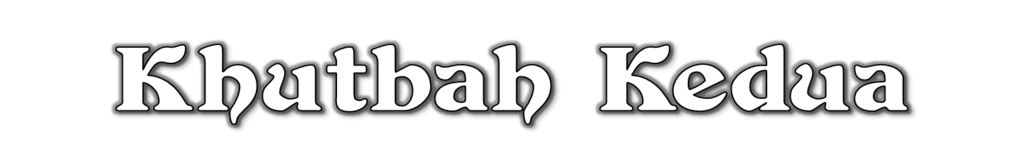 Pujian Kepada Allah S.W.T.
الْحَمْدُ لِلَّهِ
Segala puji-pujian hanya 
bagi Allah S.W.T.
Syahadah
وَأَشْهَدُ أَن لَا إِلَهَ إِلَّا اللهُ وَحْدَهُ لَا شَرِيْكَ لَهُ، وَأَشْهَدُ أَنَّ سَيِّدَنَا مُحَمَّدًا عَبْدُهُ وَرَسُوْلُهُ.
Dan aku bersaksi  bahawa sesungguhnya tiada tuhan melainkan Allah, Yang Maha Esa, tiada sekutu bagi-Nya, dan juga aku bersaksi bahawa junjungan kami (Nabi) Muhammad (S.A.W) hamba-Nya dan rasul-Nya.
Selawat Ke Atas 
Nabi Muhammad S.A.W
اللَّهُمَّ صَلِّ وَسَلِّمْ وَبَارِكْ عَلَى سَيِّدِنَا مُحَمَّدٍ، وَعَلَى آلِهِ وَأَصْحَابِهِ أَجْمَعِيْنَ
Ya Allah, cucurilah rahmat, kesejahteraan dan keberkatan ke atas junjungan kami (Nabi) Muhammad (S.A.W) dan ke atas keluarganya dan sekalian para Sahabatnya.
Seruan Takwa
اتَّقُوا اللَّهَ فَقَدْ فَازَ الْمُتَّقُوْنَ
Bertakwalah kepada Allah dengan sebenar-benarnya, sesungguhnya berjayalah orang-orang yang bertaqwa.
Seruan
Memperbanyakkan ucapan selawat dan salam kepada Rasulullah SAW
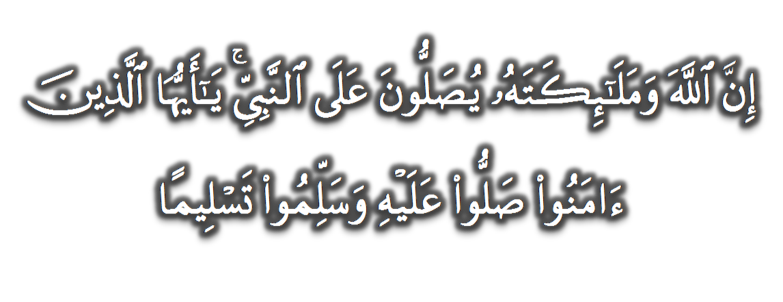 (Surah Al-Ahzab : Ayat 56)
“Sesungguhnya Allah Taala Dan Para MalaikatNya Sentiasa Berselawat Ke Atas Nabi (Muhammad).
Wahai Orang-orang Beriman! Berselawatlah Kamu 
Ke Atasnya Serta Ucapkanlah Salam Sejahtera Dengan Penghormatan Ke Atasnya Dengan Sepenuhnya”.
Selawat
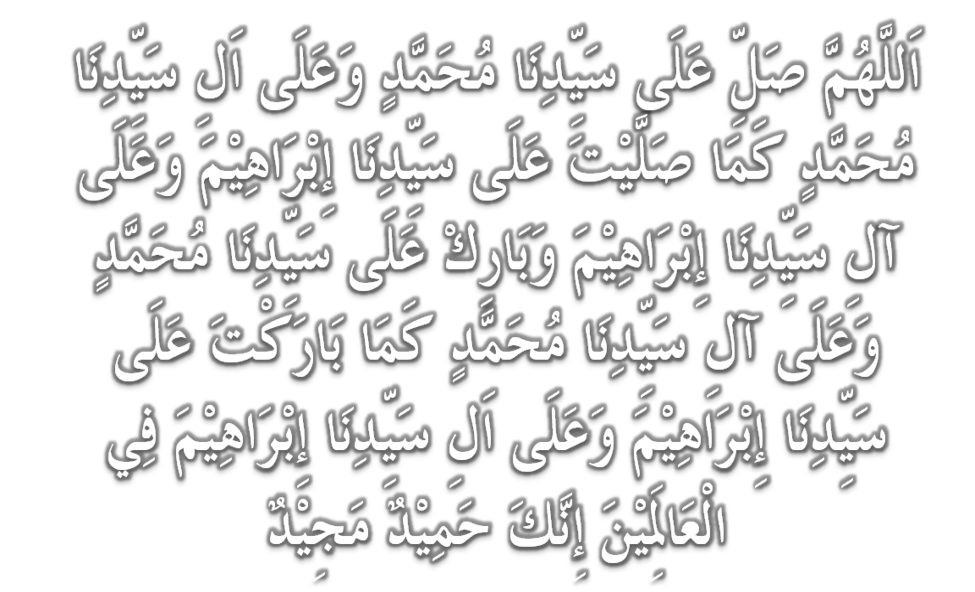 DOA
اللَّهُمَّ اغْفِرْ لِلْمُؤْمِنِيْنَ وَالْمُؤْمِنَاتِ، وَالمُسْلِمِيْنَ وَالْمُسْلِمَاتِ الأَحْيَاءِ مِنْهُمْ وَالأَمْوَات، 
إِنَّكَ سَمِيْعٌ قَرِيْبٌ مُجِيْبُ الدَّعَوَات.
اللَّهُمَّ ادْفَعْ عَنَّا الْبَلاءَ وَالْوَبَاءَ وَالْفَحْشَاءَ
 مَا لا يَصْرِفُهُ غَيْرُكَ
DOA
اللَّهُمَّ إِنَّا نَعُوذُ بِكَ مِنَ البَرَصِ وَالْجُنُونِ وَالْجُذَامِ وَمِن سَيِّئِ الأَسْقَامِ. 

اللَّهُمَّ اشْفِ مَرْضَانَا وَارْحَمْ مَّوْتَانَا، وَالْطُفْ بِنَا فِيمَا نَزَلَ بِنَا
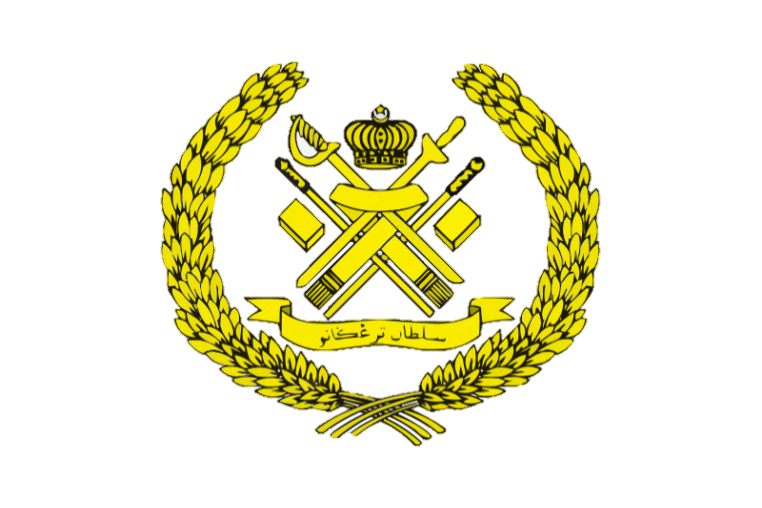 Ya Allah…

Peliharakanlah
Kebawah Duli Yang Maha Mulia Raja Kami
Al-Wathiqu Billah Sultan Mizan Zainal Abidin Ibni Al-Marhum Sultan Mahmud 
Al-Muktafi Billah Shah,

Limpahkanlah RahmatMu Untuk Baginda, 
Juga Untuk Sultanah Nur Zahirah 
Sultanah Terengganu 

Dan Peliharakanlah Putera Puteri, 
Ahli Keluarga, Keturunan dan Kerabat Baginda
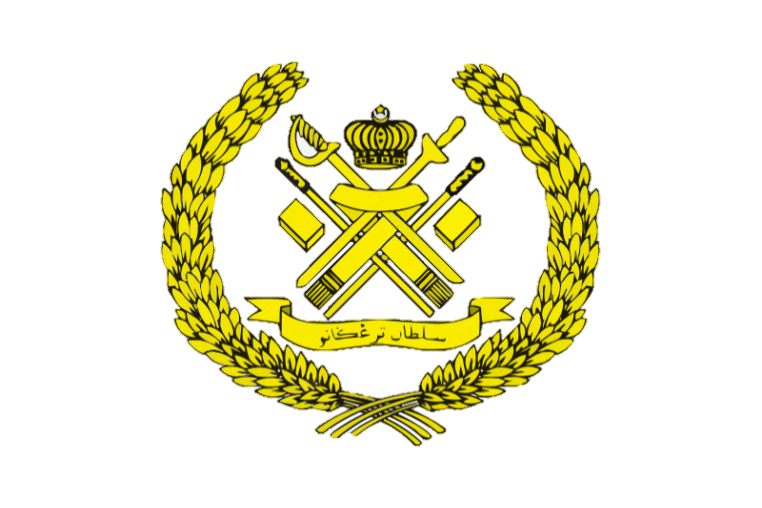 Ya Allah…

Peliharakanlah Para Ulama’,
Semua Pembesar, Hakim-Hakim,
Pegawai Kerajaan dan Rakyat Jelata Baginda
Dari Kalangan Orang Islam dan 
Mereka Yang Beriman Lelaki dan Perempuan
Di Dunia dan Akhirat Dengan Segala RahmatMu,
Wahai Allah Yang Maha Penyayang.

Ya Allah…

Peliharakanlah Juga Raja Muda Kami
Tengku Muhammad Ismail Ibni 
Al-Wathiqu Billah Sultan Mizan Zainal Abidin
DOA …
Ya Allah, Ya Rahman, Ya Rahim

Perbaikilah hubungan antara kami, pertautkanlah hati-hati kami dengan penuh kasih sayang, limpahkanlah dalam kehidupan keluarga kami sakinah, mawaddah dan rahmah. Hidupkanlah semangat bekerjasama dan bersatu padu dalam kejiranan dan qaryah kami.
DOA …
Kurniakanlah kepada para belia dan remaja kami jiwa yang mantap, iman yang teguh, ilmu yang bermanfaat agar mereka menjadi generasi al-Qowiyyul al-Amin, generasi yang hebat lagi amanah. Jauhkanlah mereka daripada perkara-perkara yang boleh menjatuhkan maruah diri, keluarga, masyarakat dan negara.
DOA …
Ya Allah, 

Tunjukkanlah kami jalan-jalan kebaikan dan kesejahteraan, selamatkan kami daripada kegelapan kufur menuju kepada sinar iman, peliharalah akidah kami berpandukan akidah ahli sunnah wal jamaah. Janganlah Engkau pesongkan hati kami daripada kebenaran. Akhiri hayat kami dalam keadaan Islam dan Iman.
DOA …
Ya Allah, 

Jadikanlah negeri Terengganu, negeri yang aman dan damai. Bukakanlah pintu-pintu rezeki dari segala penjuru. Jaukanlah negeri kami ini dan negara umat Islam seluruhnya daripada segala malapetaka, musibah dan apa jua kemurkaanMu. 

Amin Ya Rabbal alamin.
DOA PENUTUP…
رَبَّنَا آتِنَا فِي الدُّنْيَا حَسَنَةً وَفِي الآخِرَةِ حَسَنَةً 
 وَقِنَا عَذَابَ النَّارِ
Kurniakanlah Kepada Kami Kebaikan Di Dunia Dan Kebaikan Di Akhirat Serta Hindarilah Kami Dari Seksaan Neraka

 وَصَلَّى اللهُ عَلىَ سَيِّدِنَا مُحَمَّدٍ وَعَلىَ آلِهِ وَصَحْبِهِ وَسَلَّمْ.

 وَالْحَمْدُ للهِ رَبِّ الْعَالَمِيْنَ
عِبَادَ اللهِ!

اُذْكُرُوْا اللهَ الْعَظِيْمَ يَذْكُرْكُمْ، 

وَاشْكُرُوْهُ عَلَى نِعَمِهِ يَزِدْكُمْ،


وَلَذِكْرُ اللهِ أَكْبَرُ، وَاللهُ يَعْلَمُ مَا تَصْنَعُوْنَ
قُوْمُوْا إِلَى صَلاتِكُمْ،

 يَرْحَمْكُمُ الله